Framework for the RYA 2021-25 Digital Strategy
19 September 2019
Ben Holloway
1
Under every strategic pillar there’s a critical role for digital
Membership
Performance
Participation
Training
Digital
Diversity
Tailored service … grow relevance and influence
… inspire future participants, volunteers and coaches
… increase the number and diversity of participants
… needs and preferences
Data
Delivery partners
Improved digital offer
Valued racing services
Promote and market boating to all
Best supported delivery network
Digital learning
2
[Speaker Notes: And under each pillar, we called out something specific for digital to do]
Vision for digital
The RYA’s digital capabilities will give members and other stakeholders more reasons to stay engaged with the RYA and support the RYA as brand as credible, authoritative and easy to work with.
3
[Speaker Notes: A deliberately stakeholder centric vision for digital]
The ambition for digital
Personalised experiences
Stakeholders and their relationships with the RYA acknowledged at every touch point and throughout the relationship lifecycle.
Enables decision making
The data we collect helps shape our products, services and programmes. It provides evidence of the impact of the RYA’s work.
Better for stakeholders
Better for RYA
Omnichannel
Engagement flows seamlessly between online channels and from online to offline.  And across all devices (mobile, tablet, desktop).
Easy to use and maintain
We learn and optimise at every touch point. The technology architecture is cost efficient, supports the RYA in data governance and is straightforward to maintain.
Modern & frictionless
Meeting expectations for modern, professional, accessible and easy to use.
Stakeholders can achieve more of their RYA missions online.
Supports productivity
Digital enables us to continuously improve back office productivity, reducing cost and enhancing quality of service.
4
[Speaker Notes: Yet delivering against the ambition that we’ll use digital to make things better for stakeholders and they way we deliver at the RYA]
Our digital ecosystem covers a wide range of channels
facebook
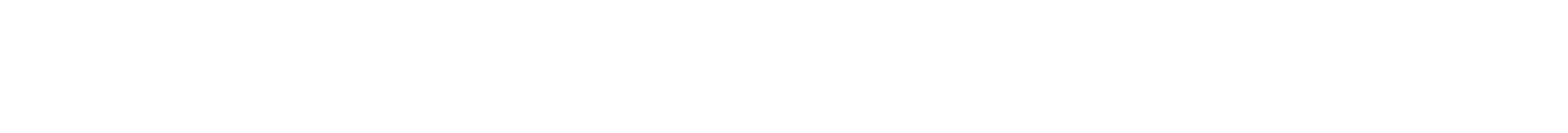 Mobile Apps
YouTube
We are able to engage …

… but not in a systematically organised or connected way
Email
RYA
Instagram
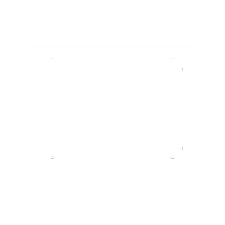 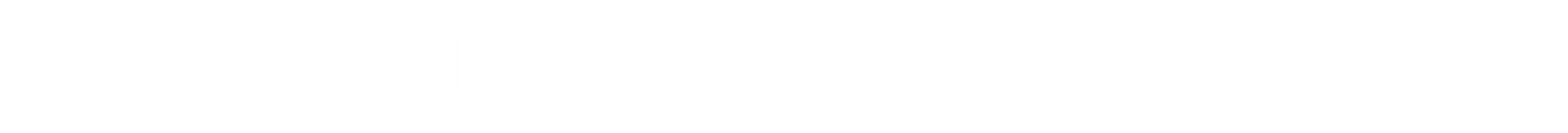 Website
Twitter
Search
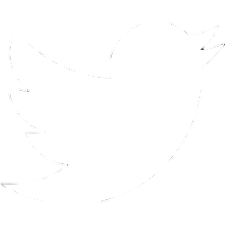 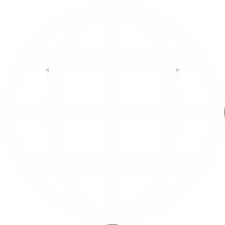 LinkedIn
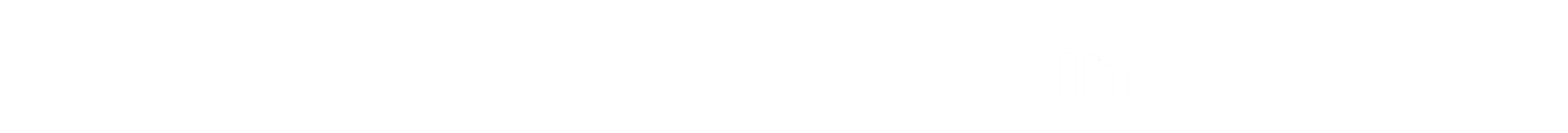 5
[Speaker Notes: Email engagement at 50+% 
Social channels growing with engaged audiences
We site that Google Loves and users don’t hate (solid time on page)]
Cruisers are more satisfied
Digital engagement is not yet tailored to the different interest and needs of our members and other stakeholders.
Racers and Clubs less so
Source: RYA Member Satisfaction Survey 2019
6
Q: “What, if any, changes should the RYA make to the web site?”
Q: “Why have you not visited the website?”
Two-word cloud
Two-word cloud
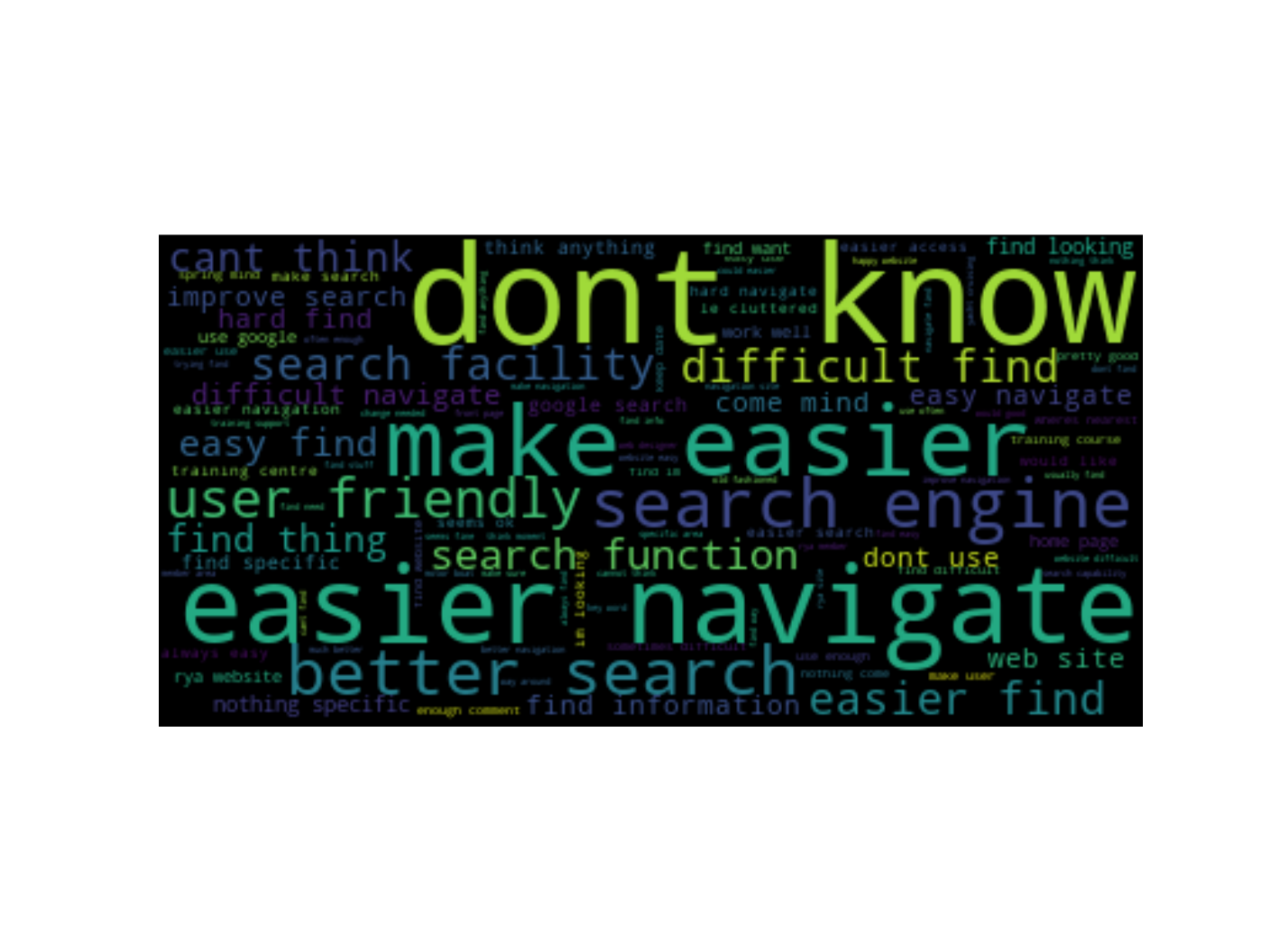 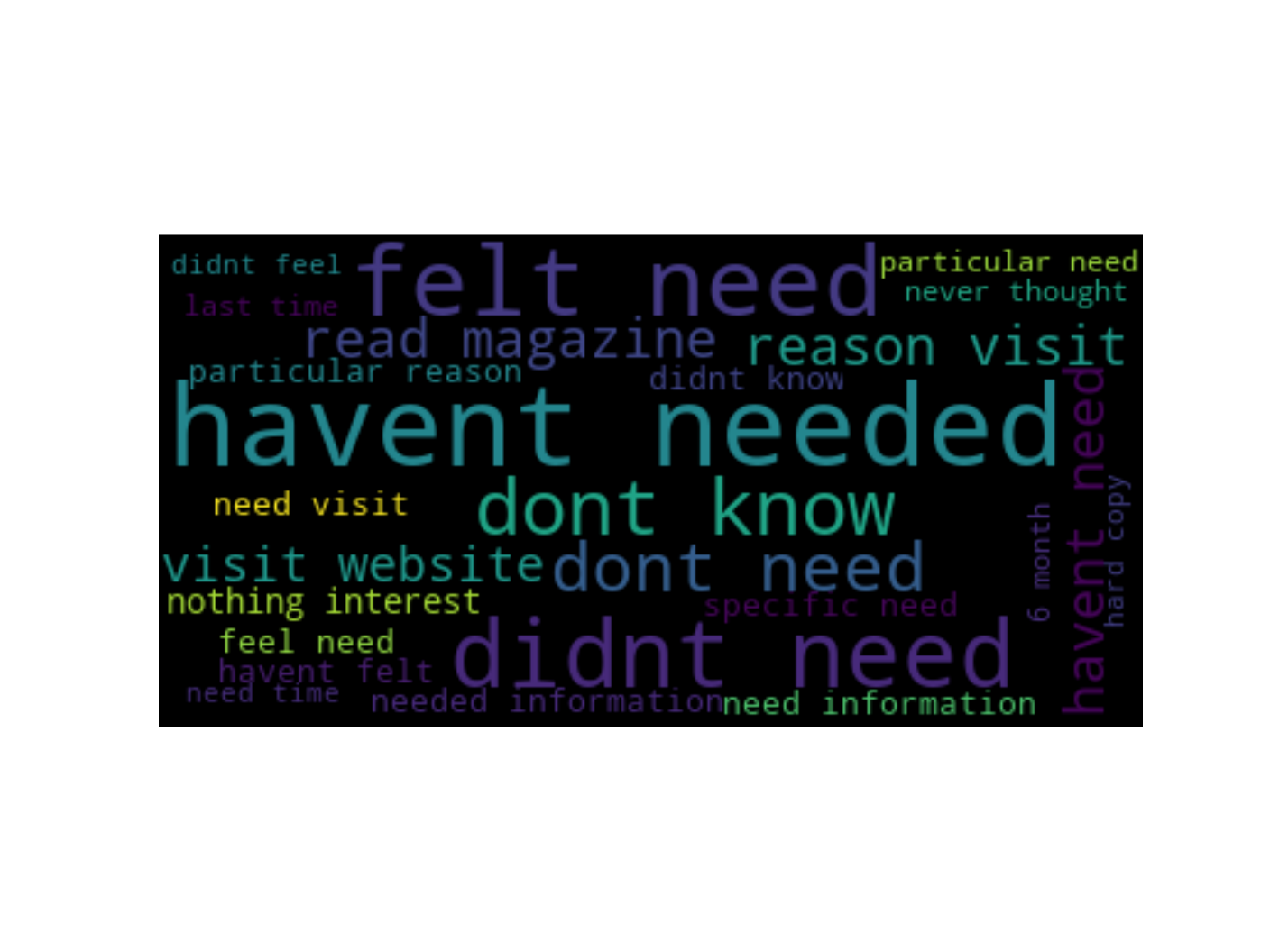 Three-word cloud
Three-word cloud
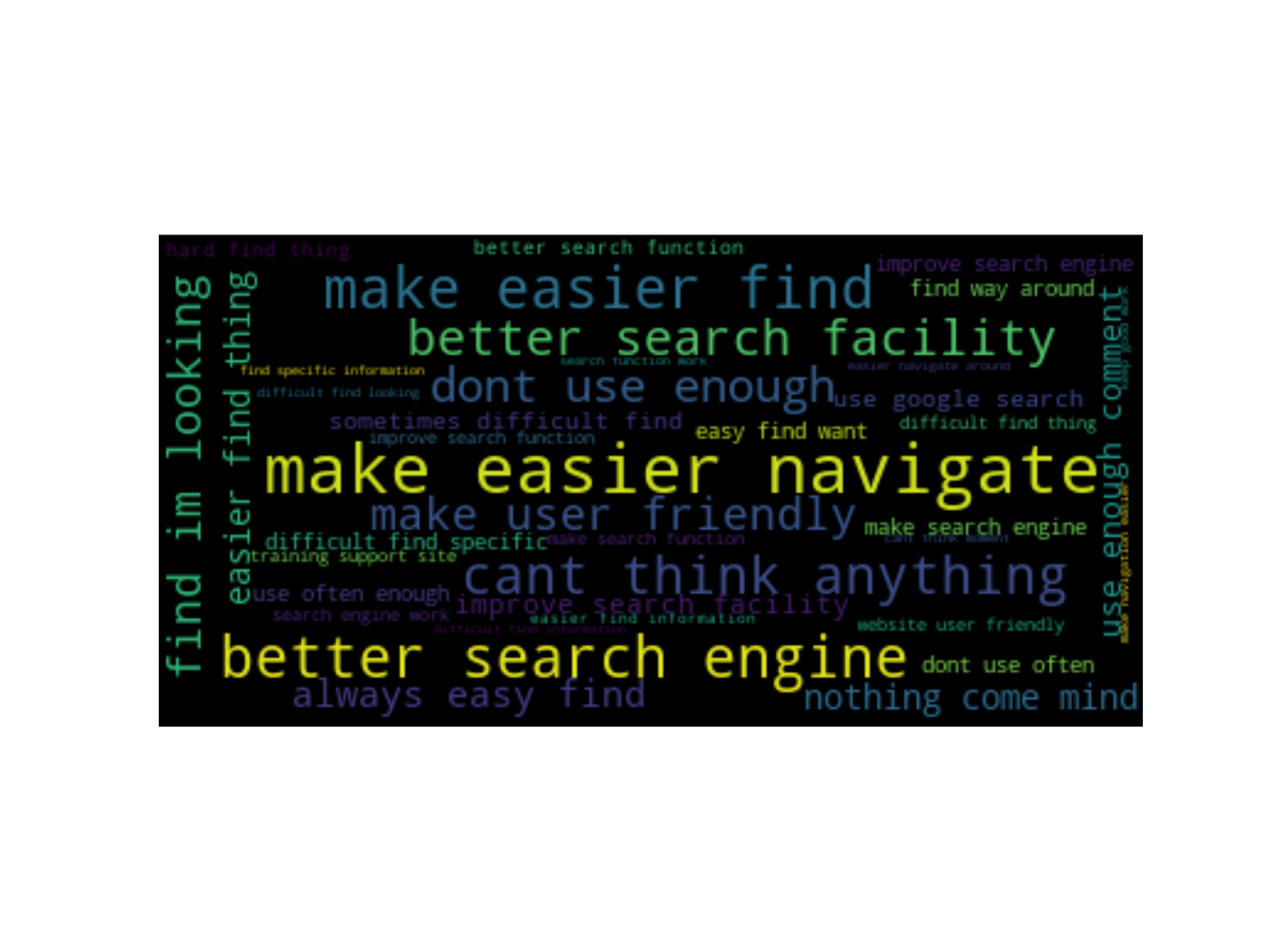 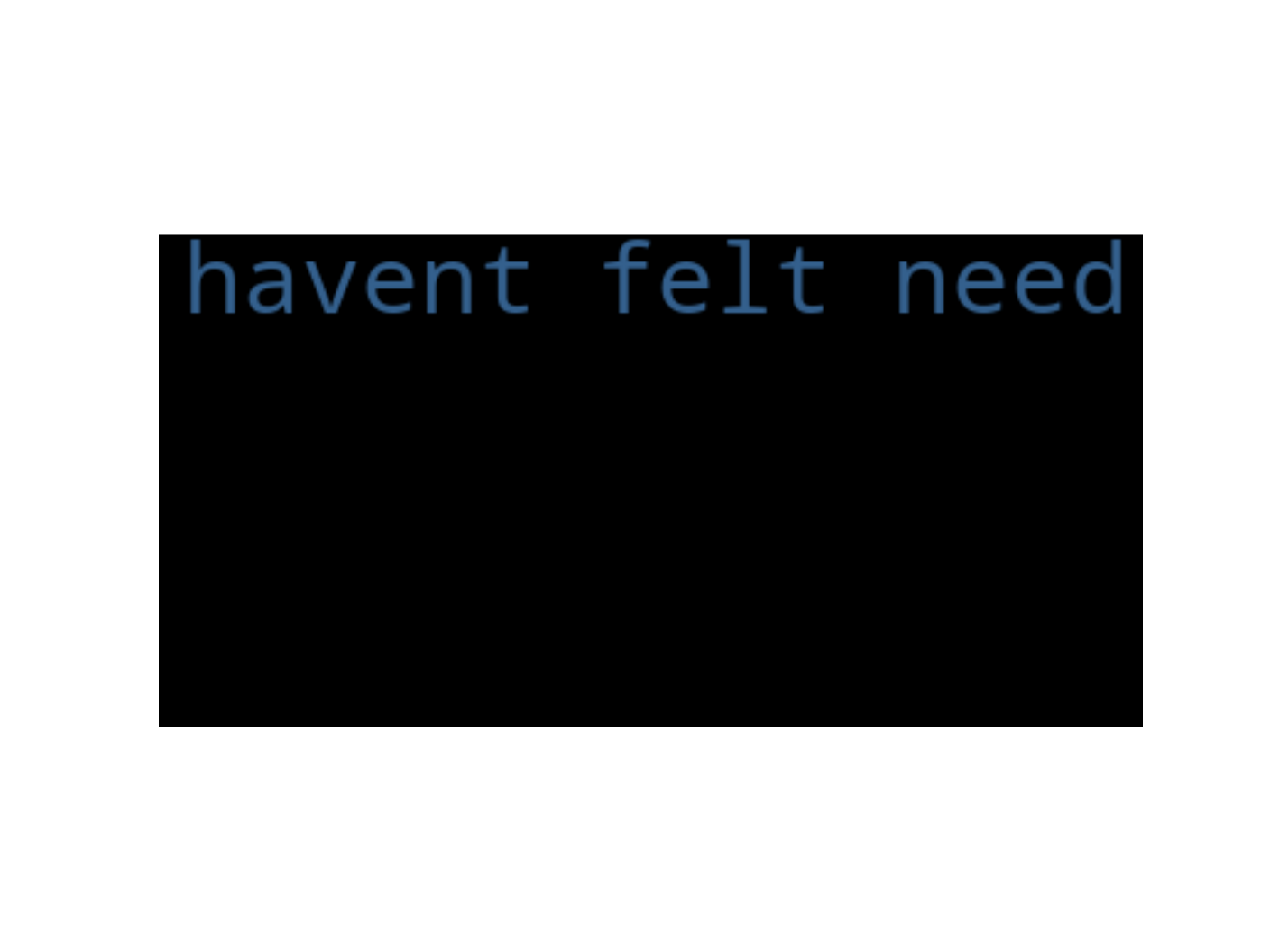 Source: RYA Member Satisfaction Survey 2019 unstructured comments
[Speaker Notes: And when we asked our members what they thought about the web two clear themes emerged

If they use it they would like it to be more user friendly – easier to navigate

And if they don’t use it, its because they just don’t see the need – despite all that advice, knowledge and all those partner offers
So what we need for the future is a platform that serves memebrs and other stakeholders with what they need through the channels they want.]
This isn’t just a technical challenge, it’s about data, our people and the processes they use
Data
People
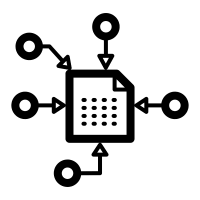 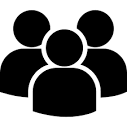 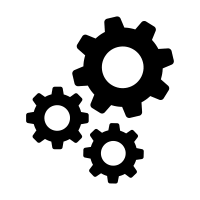 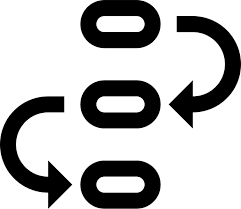 Technology
Process
8
[Speaker Notes: As we increase our levels of sophistication in tailoring we’ll need to equip our people to be more stakeholder centric in the way they plan and deliver. E.g. one of our digital team is being up skilled to be more of a digital planner (versus a content manager)
Our processes need to adapt – without process control we’ll just continue to build and break.
We cant make digital work if we don’t harness the power of data
But of course we cant do anything if we don’t have the technology to support it.]
6 work streams will deliver the vision
The digital basics
The ‘ceiling raisers’
1. Governance, guidelines, process and ways of working
5. Technology – experience platform
3. Digital ‘ecosystem’ strategy
6. Data strategy
2. Segmentation, audiences and journeys
4. Measurement and optimisation
9
[Speaker Notes: That why I have divided our challenge into six workstream.

The basics will help us to make step changes in the quality of our comms and can deliver efficiency in the way we work.  They clear the pathway for investment in the ceiling raisers – investment in an experience platform and ensuring that we are using data to its full potential]
Current set up
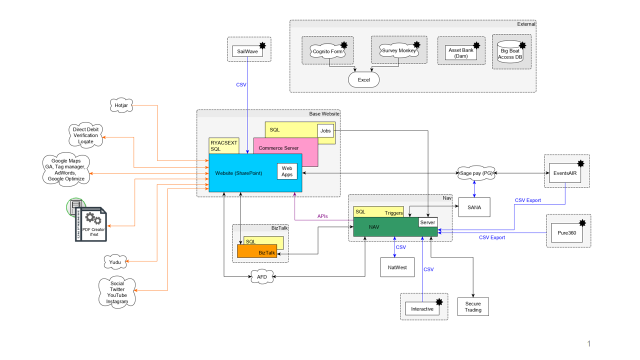 Evolved vs. designed …
… making it ‘buggy’ and hard to maintain
Lots of customisation
End of life issues
Not capable of delivering the digital ambition – this isn’t an experience platform
10
[Speaker Notes: 15,000 pages of content]
We have been working with digital specialists Isobar to explore the options for implementing an experience platform
The digital basics enablers
The ‘ceiling raisers’
Isobar and Sitecore XP

3 week ‘pre-discovery’
Requirements
Best fit solution
Creative
Roadmap
1. Governance, guidelines, process and ways of working
3. Digital ‘ecosystem’ strategy
2. Segmentation, audiences and journeys
4. Measurement and optimisation
11
We looked at platforms (and partners) that could deliver the digital ambition, and support all the features and services that we host today
Features and services – more resilient, better experience, less customisation
Digital ambition – building essential capability
Events booking
Squad management
Hotel booking
Certificates
Membership join and management
News
Sail numbers and boat reg
Advice and knowledge (exclusive to members)
Locked areas for Clubs, Instructors and Training Centres
Shop – that can handle restricted content (B2C & B2B)
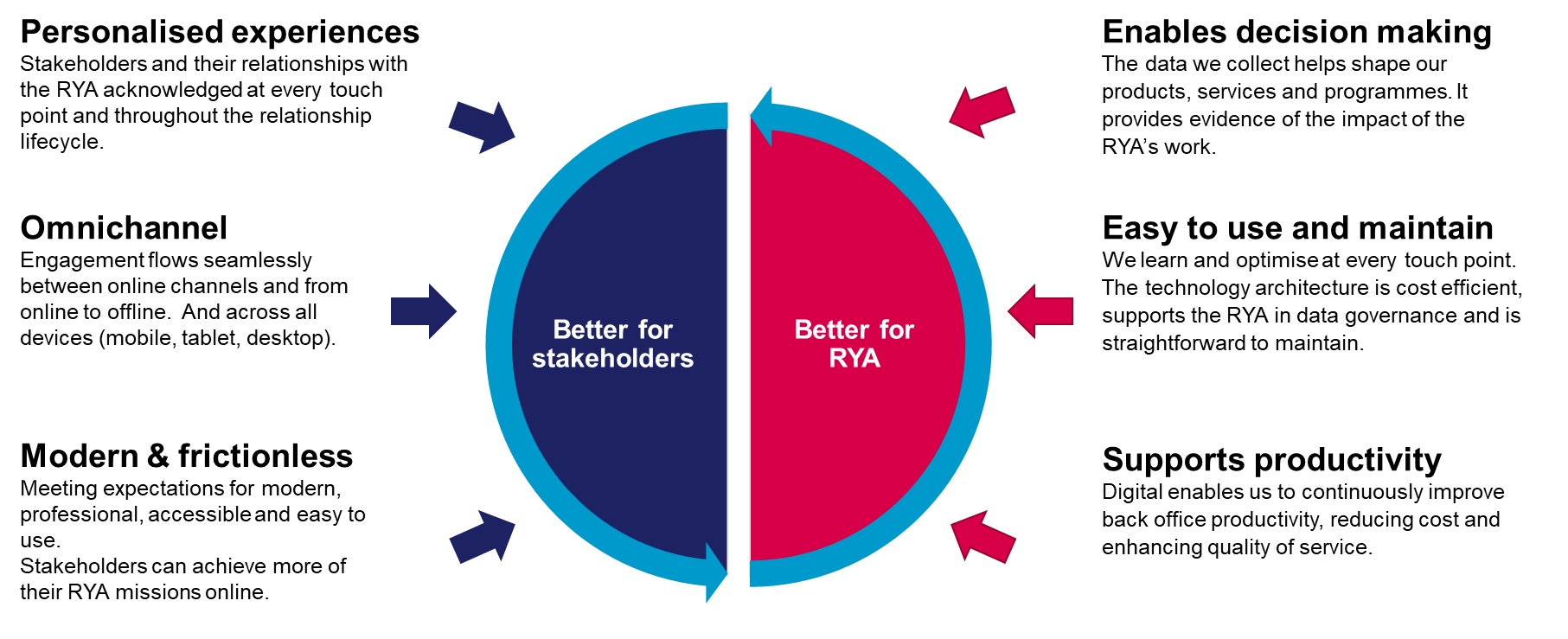 12
[Speaker Notes: Yet delivering against the ambition that we’ll use digital to make things better for stakeholders and they way we deliver at the RYA]
We reviewed the current technology landscape and shortlisted two experience platforms
Gartner ‘magic quadrant’
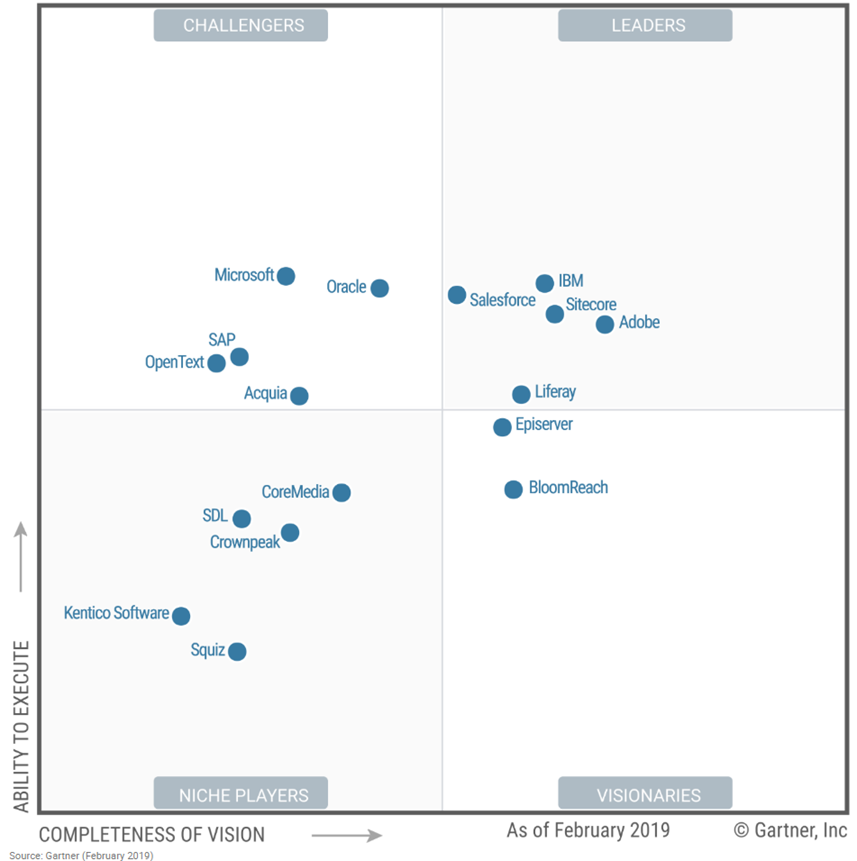 Adobe

IBM Watson

Episerver

Sitecore
Over-scaled for RYA needs
Best for personalisation, most capable ‘mid market’ solution
13
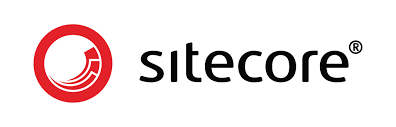 Why Sitecore XP?
Precision personalisation
Captures data with every interaction. Uses machine learning to personalise interactions. Drives logical user journeys.
Content management
Easy to plan, create, store, distribute and publish across all channels
Integrations
Ability to create ‘best fit solution from plug in tools’.
Ability to integrate with MS Nav
14
We’ve chosen a hybrid ‘best fit’ route
MS Nav
Shop
Sitecore framework at the centre.

Best fit specialist technologies integrated for shop, events booking, asset management and campaign capability.

Only custom build when it’s the absolute best option.
Sitecore XP
Events / bookings
Digital Asset Management
Email, SMS, Social comms
15
[Speaker Notes: The three criteria for selection are license/running costs;features; and enablement of RYA's engagement and experience personalisation goals.

In case of hotel requirements and events booking we recommend exploring EventsAir
The following have also been highlighted as potential areas for further evaluation:
–Ucommerceas the plugin for webshop/commerce
–Pure360 vs SiteCore’semail service
–AFD vs Loqateas there is overlap
–Digital Asset Management provider selection
–Long-term integration strategy]
5 Year Digital Tech Roadmap overview
Year 1 FY19/20
Year 2 FY20/21
Year 3 FY21/22
Year 4 FY22/23
Year 5 FY23/24
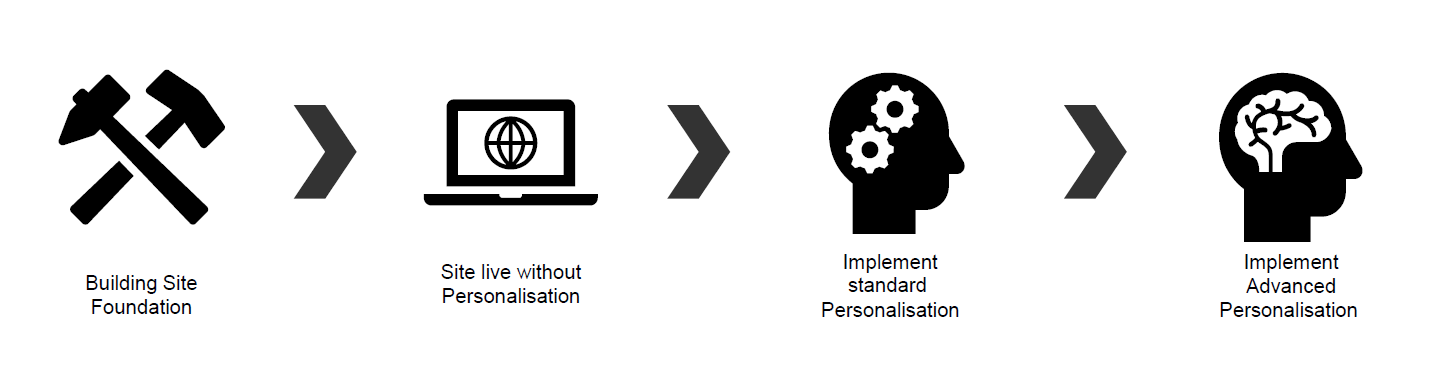 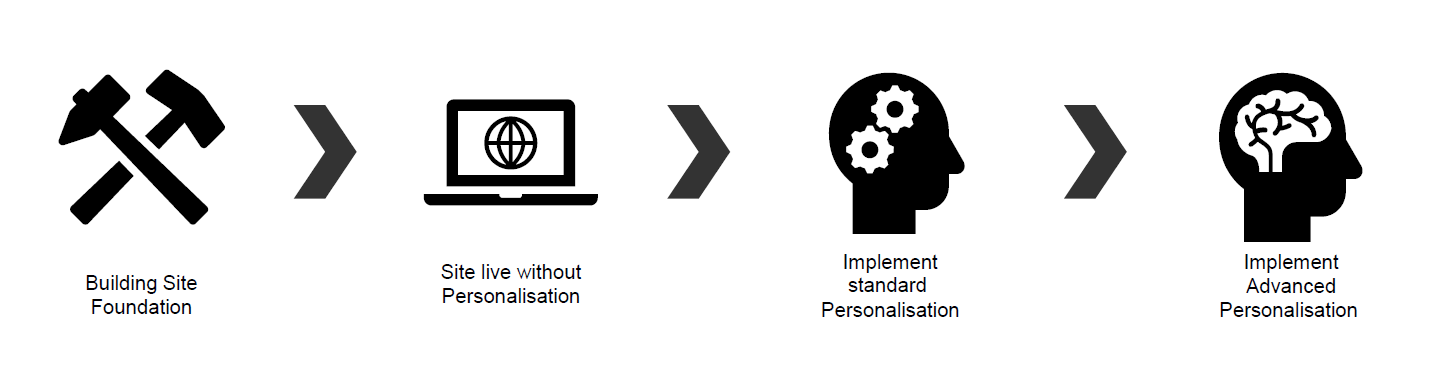 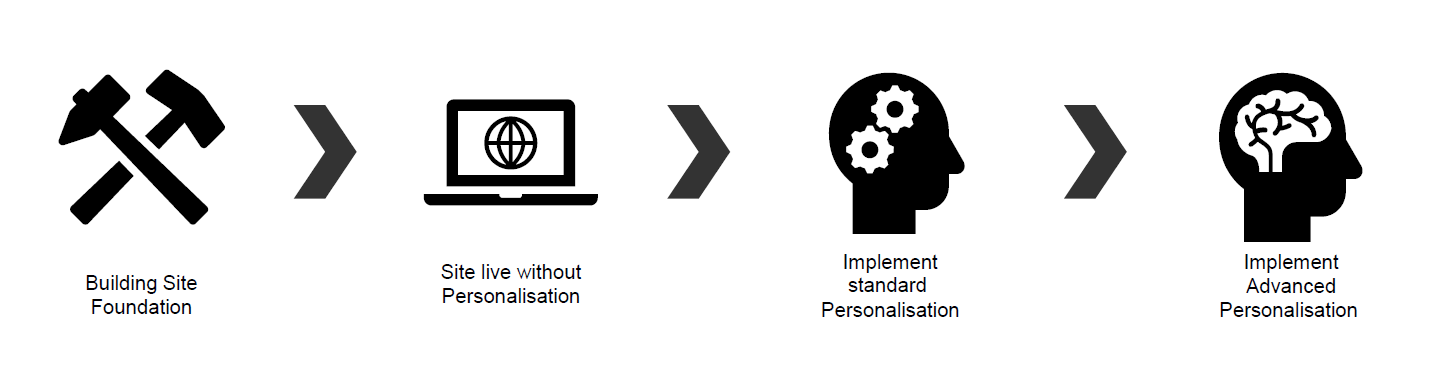 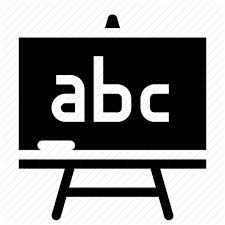 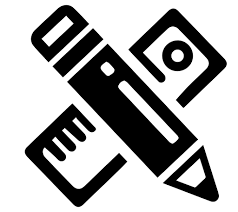 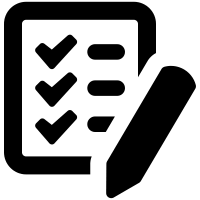 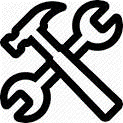 Advanced personalisation using AI and machine learning
New site live without personalisation
Q4 FY20/21
Rule based personalisation & responsive pages
Q3 FY21/22
Creative Review & DefinitionBusiness Process Refinement
Q3 FY19/20
Preparation for raising the ceiling
Q3 FY19/20
Build technology foundations
Q4 FY20/21
Digital Basics implementation
Q1 & Q2 FY19/20
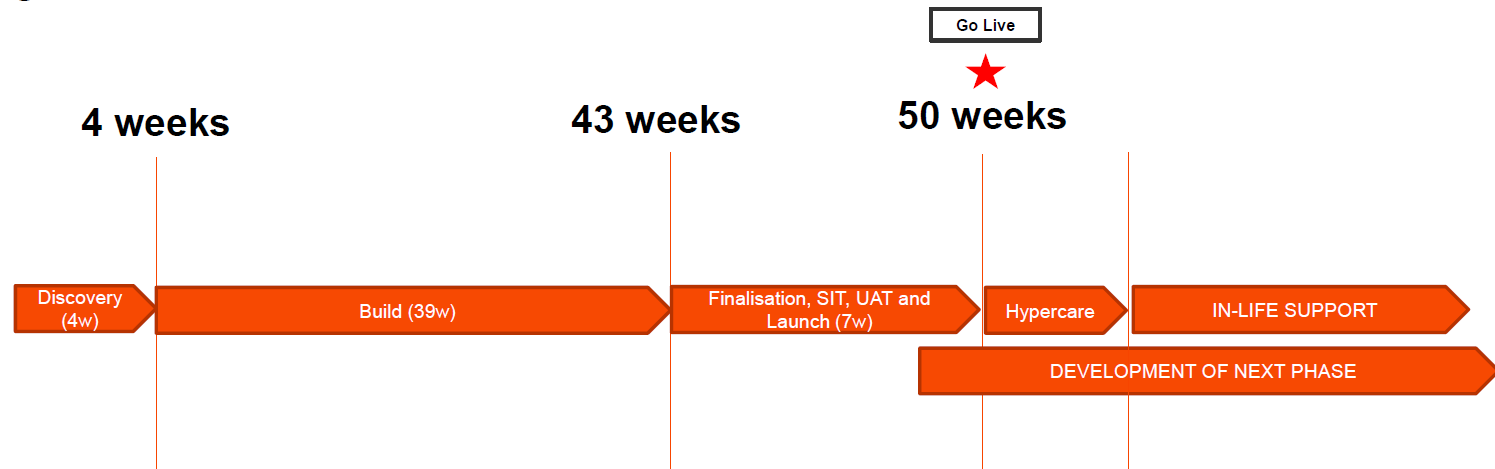 Implementation overview
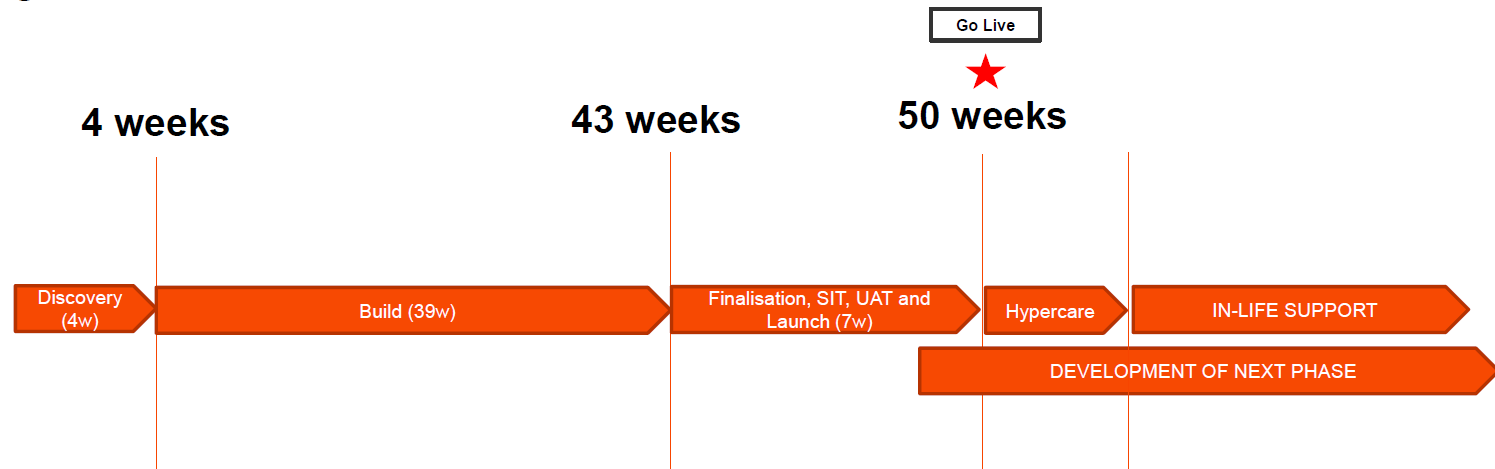 17
High level cost overview
One off project costs: 
MVP  ~£820K
Rules based personalisation ~£248K-£448K
One off implementation project costs: MVP
				

Continued development of features:


Ongoing hosting, licence and maintenance costs:


Periodic costs of platform upgrade 


RYA web team costs:
c£30-50k per annum (comparable to today)
c.£50-70k higher (smoothing peaks)
By investing in a support contract we’ll eliminate one off upgrade ‘shocks’
Less legacy technology to fix means we’ll improve the quality and productivity of service
18
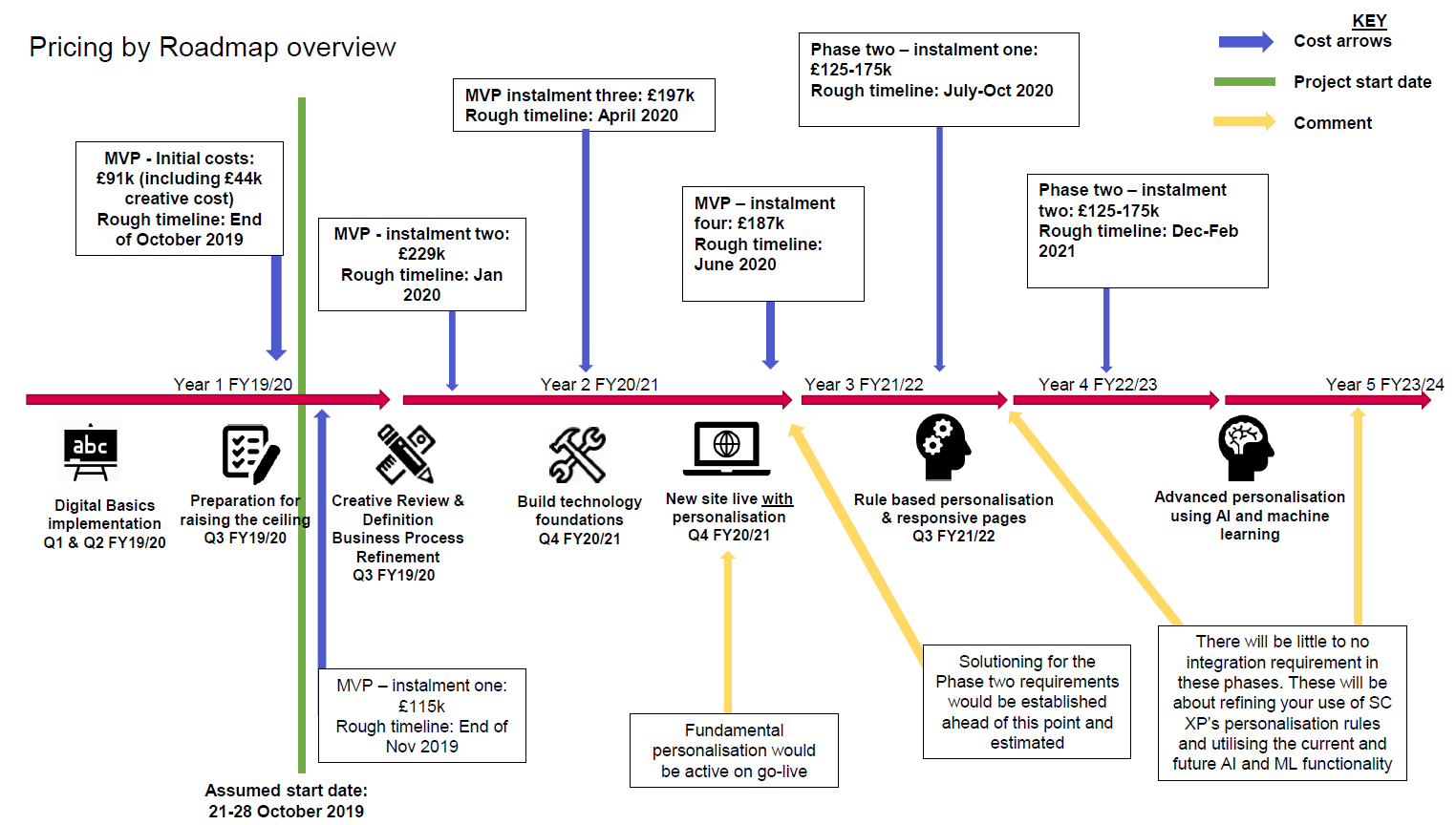 Approximate phasing. Not final.
*
19
* MVP = Minimum viable product
2005
2008
2011
2014
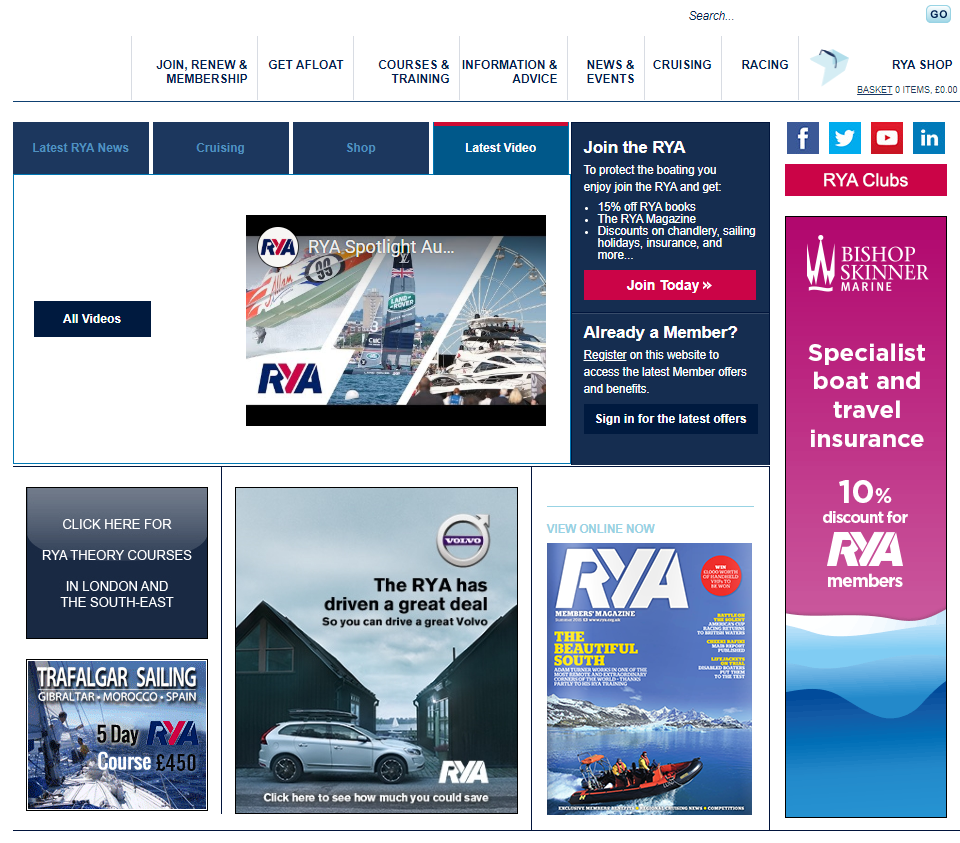 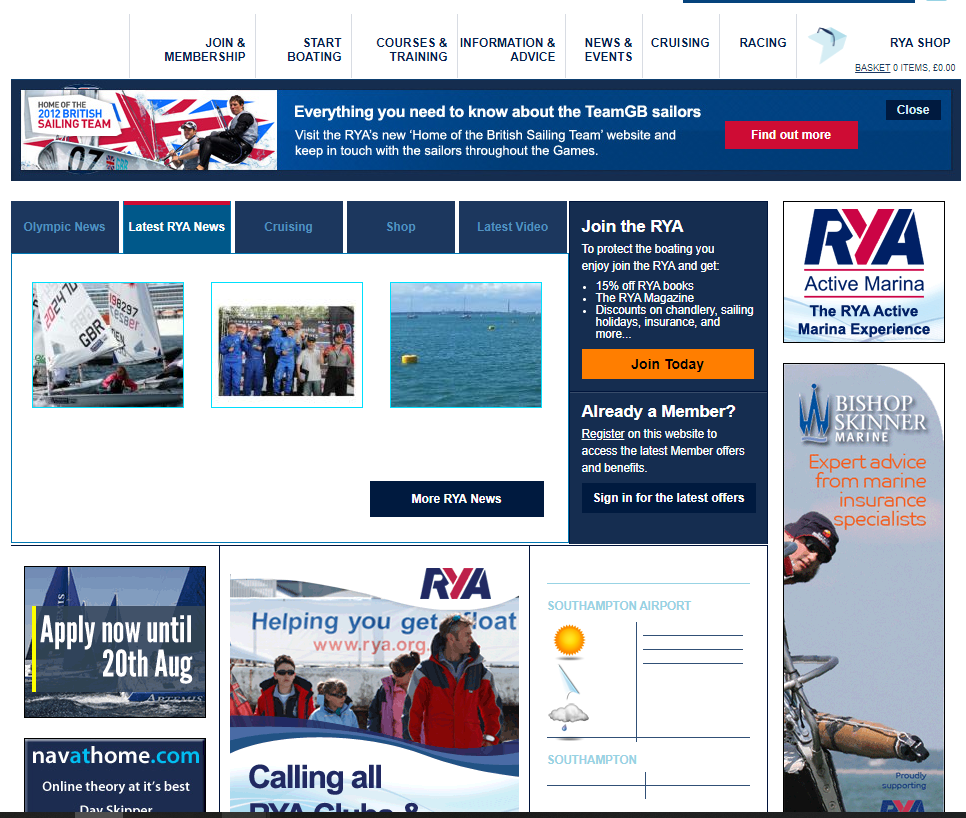 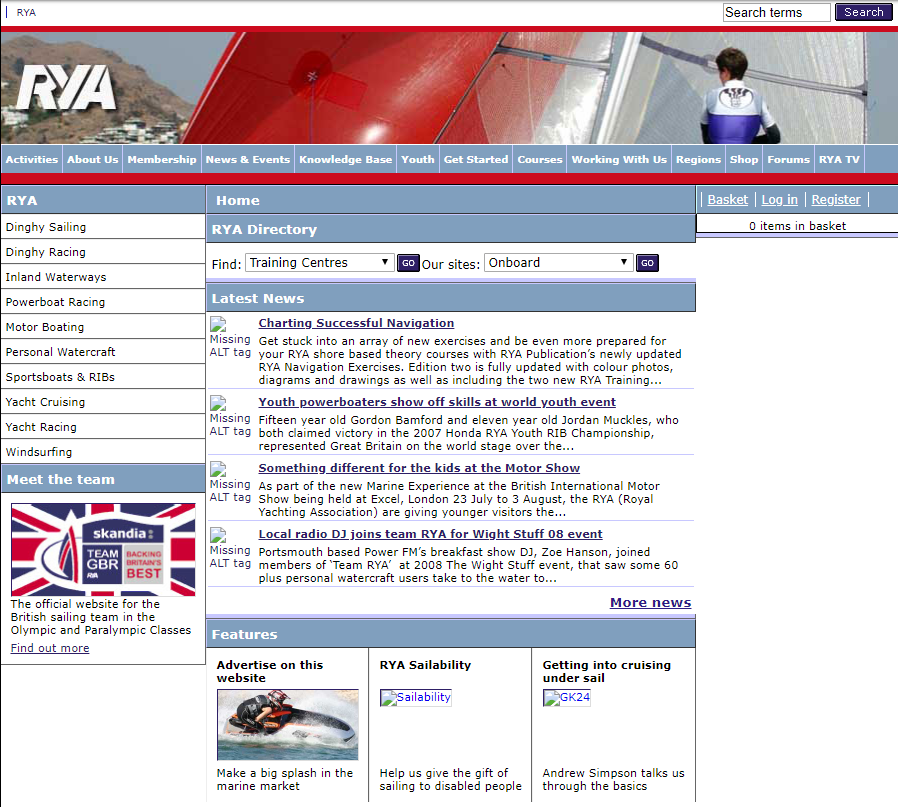 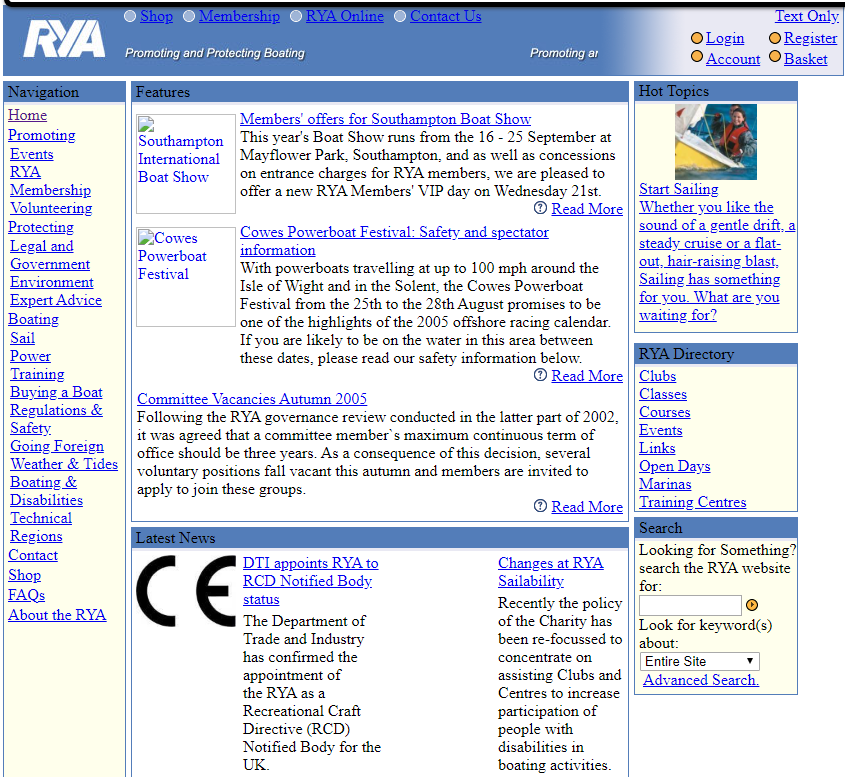 2016
2018
Today
Next?
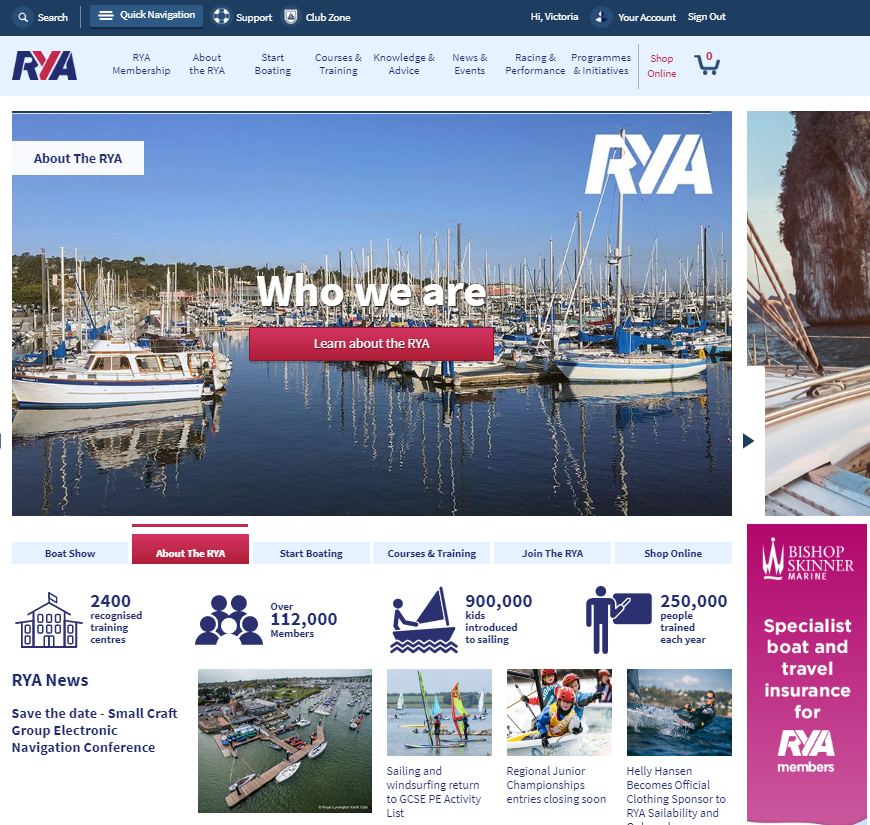 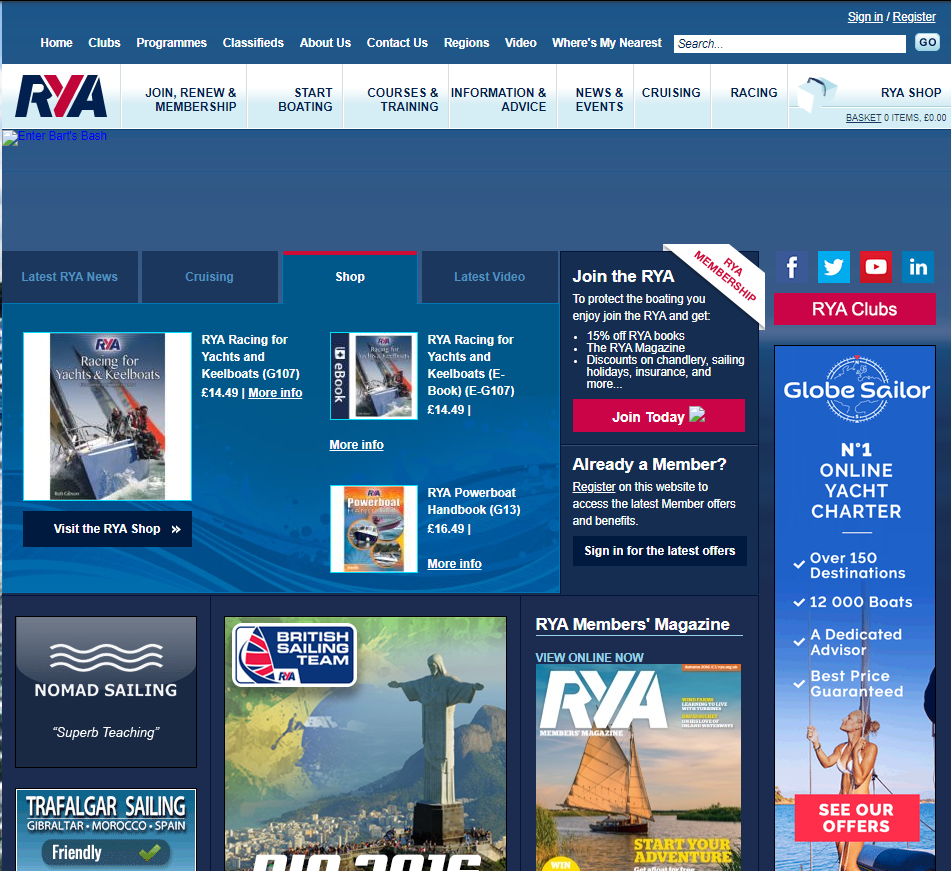 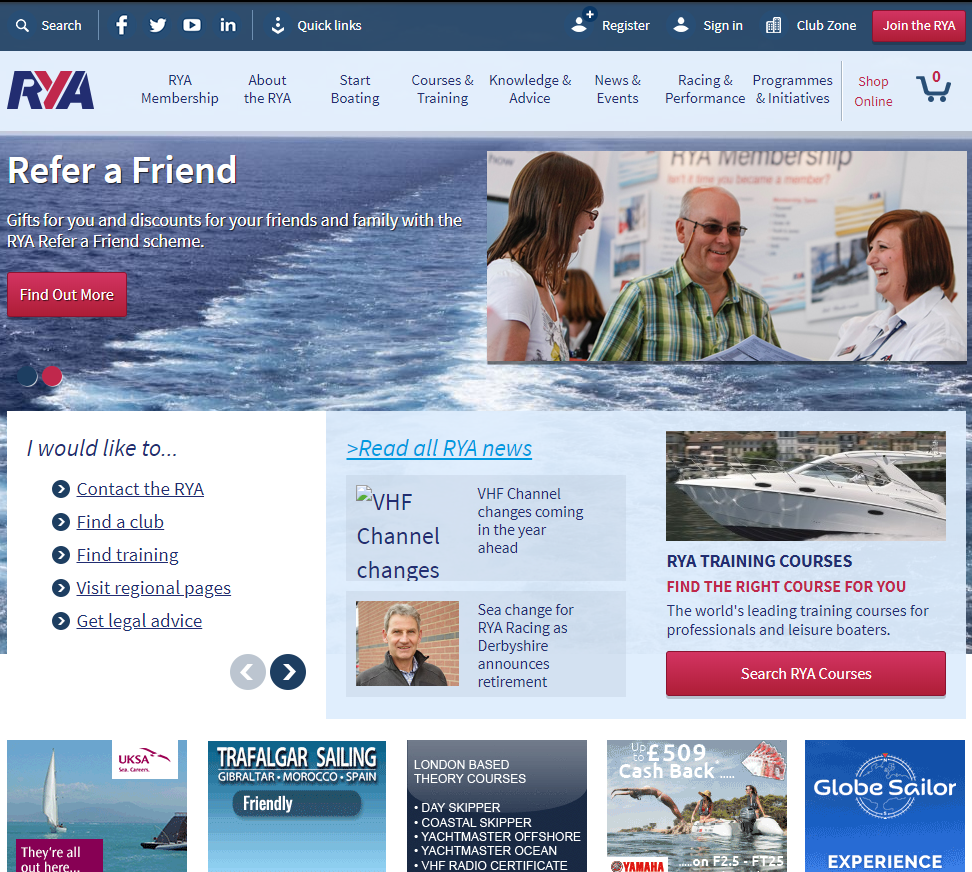 20